In the Likeness of His Resurrection
What then? Only that in every way, whether in pretense or in truth, Christ is proclaimed; and in this I rejoice.
- Philippians 1:18
The resurrection of Jesus pointed to the resurrection of every single believer.
I follow Jesus because I want to live after I die.
Mankind has always struggled with the meaning of death and how to deal with it.
But we do not want you to be uninformed, brethren, about those who are asleep, so that you will not grieve as do the rest who have no hope.
- I Thessalonians 4:13
When it came to death, unbelievers had no knowledge or hope.
And Jesus came up and spoke to them, saying, “All authority has been given to Me in heaven and on earth.
- Matthew 28:18
18 The Jews then said to Him, “What sign do You show us as your authority for doing these things?” 19 Jesus answered them, “Destroy this temple, and in three days I will raise it up.” 20 The Jews then said, “It took forty-six years to build this temple, and will You raise it up in three days?”
- John 2:18-20
21 But He was speaking of the temple of His body. 22 So when He was raised from the dead, His disciples remembered that He said this; and they believed the Scripture and the word which Jesus had spoken.
- John 2:21-22
This is the will of Him who sent Me, that of all that He has given Me I lose nothing, but raise it up on the last day.
- John 6:39
YES
NO
God Almighty
Creator of the world
God the Judge
Man resurrected
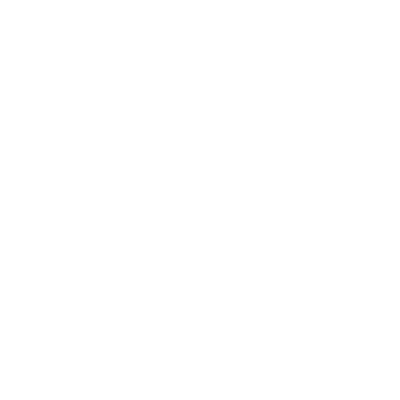 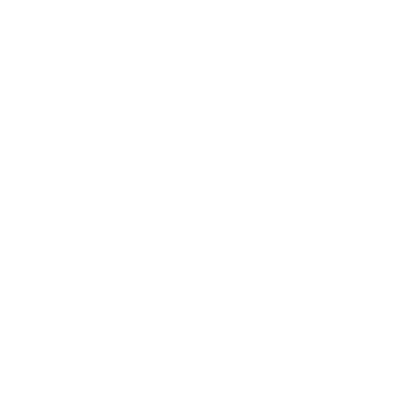 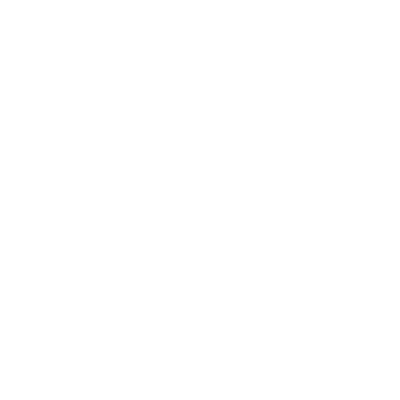 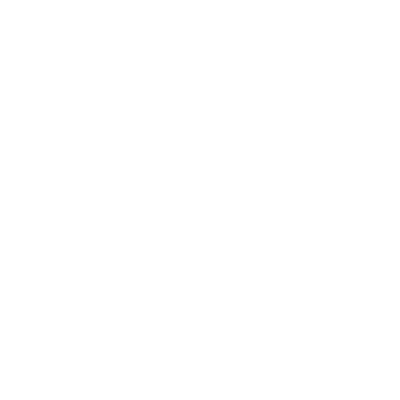 1 Now I make known to you, brethren, the gospel which I preached to you, which also you received, in which also you stand, 2 by which also you are saved, if you hold fast the word which I preached to you, unless you believed in vain.
- I Corinthians 15:1-2
3 For I delivered to you as of first importance what I also received, that Christ died for our sins according to the Scriptures, 4 and that He was buried, and that He was raised on the third day according to the Scriptures, 5 and that He appeared to Cephas, then to the twelve.
- I Corinthians 15:3-5
6 After that He appeared to more than five hundred brethren at one time, most of whom remain until now, but some have fallen asleep; 7 then He appeared to James, then to all the apostles; 8 and last of all, as to one untimely born, He appeared to me also.
- I Corinthians 15:6-8
9 For I am the least of the apostles, and not fit to be called an apostle, because I persecuted the church of God. 10 But by the grace of God I am what I am, and His grace toward me did not prove vain; but I labored even more than all of them, yet not I, but the grace of God with me. 11 Whether then it was I or they, so we preach and so you believed.
- I Corinthians 15:9-11
The resurrection of Jesus is the basis of the Gospel.
12 Now if Christ is preached, that He has been raised from the dead, how do some among you say that there is no resurrection of the dead? 13 But if there is no resurrection of the dead, not even Christ has been raised;
- I Corinthians 15:12-13
14 and if Christ has not been raised, then our preaching is vain, your faith also is vain. 15 Moreover we are even found to be false witnesses of God, because we testified against God that He raised Christ, whom He did not raise, if in fact the dead are not raised.
- I Corinthians 15:14-15
16 For if the dead are not raised, not even Christ has been raised; 17 and if Christ has not been raised, your faith is worthless; you are still in your sins. 18 Then those also who have fallen asleep in Christ have perished. 19 If we have hoped in Christ in this life only, we are of all men most to be pitied.
- I Corinthians 15:16-19
If Christ is not raised:
Preaching is worthless
Faith is useless
Hope is lost
Apostles are liars
We are still sinners
Christians are fools
But now Christ has been raised from the dead, the first fruits of those who are asleep.
- I Corinthians 15:20
21 For since by a man came death, by a man also came the resurrection of the dead. 22 For as in Adam all die, so also in Christ all will be made alive.
- I Corinthians 15:21-22
But each in his own order: Christ the first fruits,
- I Corinthians 15:23a
after that those who are Christ’s at His coming,
- I Corinthians 15:23b
then comes the end, when He hands over the kingdom to the God and Father, when He has abolished all rule and all authority and power.
- I Corinthians 15:24
25 For He must reign until He has put all His enemies under His feet. 26 The last enemy that will be abolished is death.
- I Corinthians 15:25-26
27 For He has put all things in subjection under His feet. But when He says, “All things are put in subjection,” it is evident that He is excepted who put all things in subjection to Him. 28 When all things are subjected to Him, then the Son Himself also will be subjected to the One who subjected all things to Him, so that God may be all in all.
- I Corinthians 15:27-28
Order of the End
Believers resurrected
Wicked destroyed
Death destroyed
God and man (kind) reunited
GOD+MANKIND
Summary
Paul silences doubters
The resurrection is the reason for Christianity
Sin → Death → Christ → Resurrection → Salvation → Unity between God and Man
2 Important Ideas:
Jesus’ resurrection validates all that He said and did.
2 Important Ideas:
Jesus’ resurrection validates all that He said and did.
Believers in Jesus will be resurrected just as He was.
3 Truths
No Resurrection – No Gospel
3 Truths
No Resurrection – No Gospel
No Resurrection – No Hope
3 Truths
No Resurrection – No Gospel
No Resurrection – No Hope
No Baptism – No Resurrection
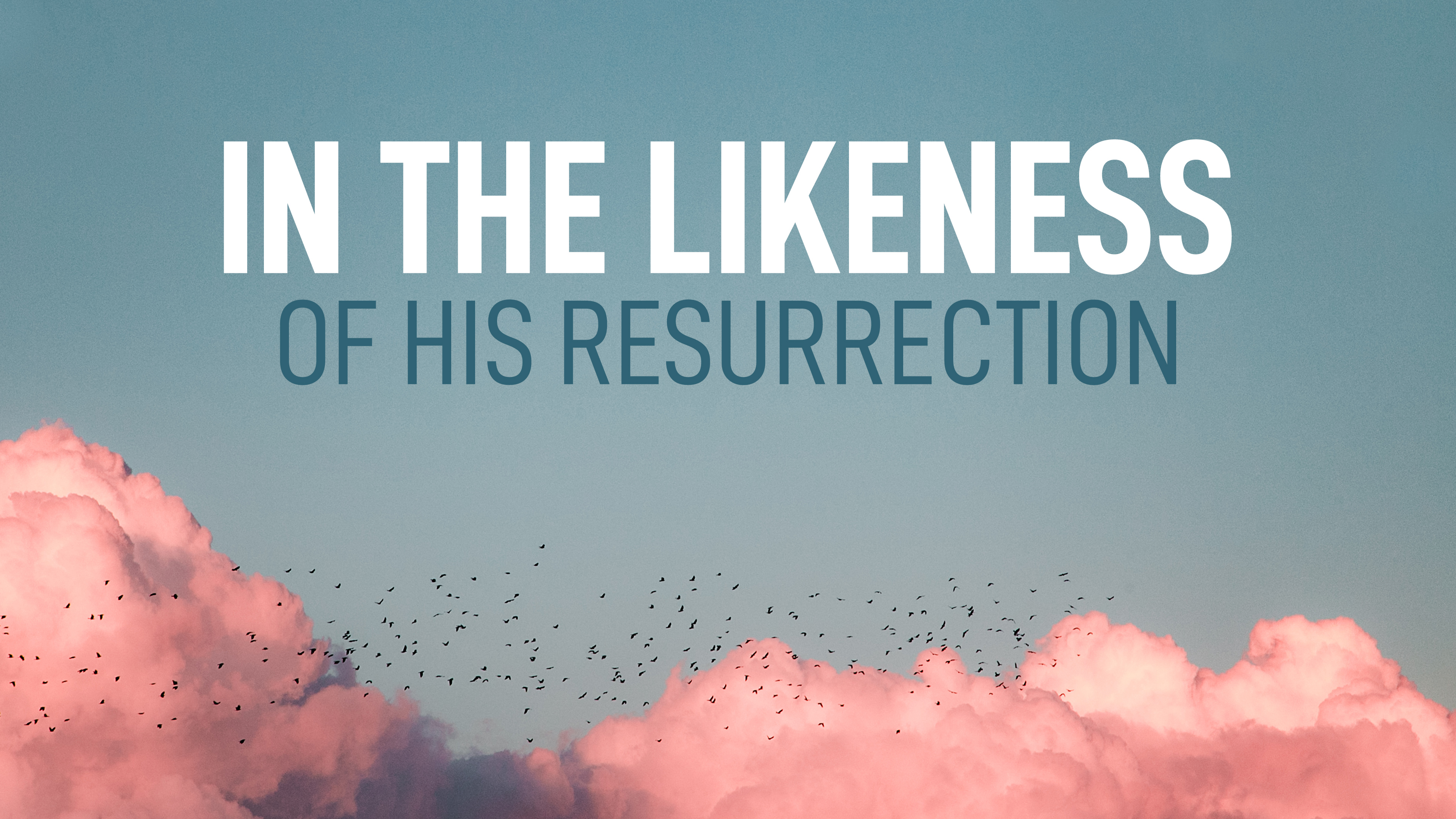